Животные Африки
Дидактическая игра для детей старшего дошкольного возраста
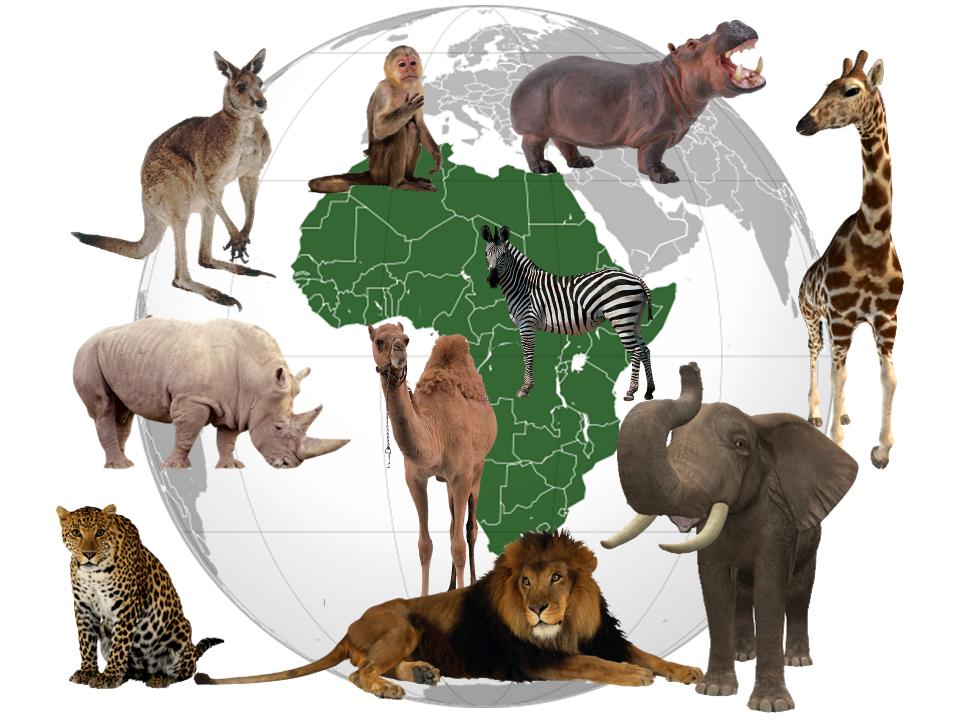 Назови правильный вариант ответа
В зоопарке, верь ,не верь,
Проживает чудо- зверь.
У него рука- во лбу
Так похожа на трубу!
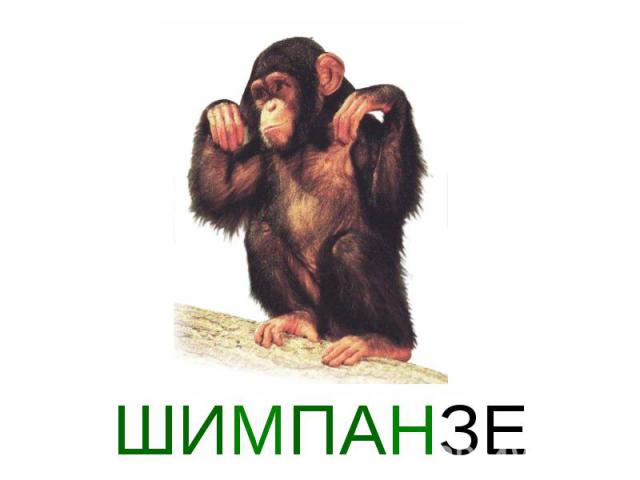 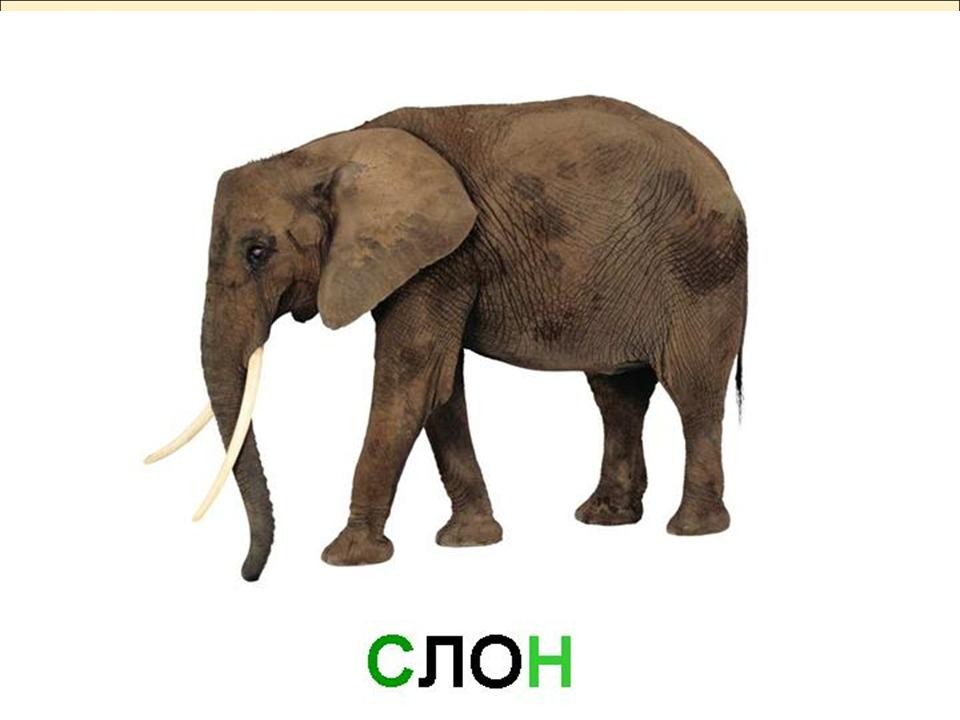 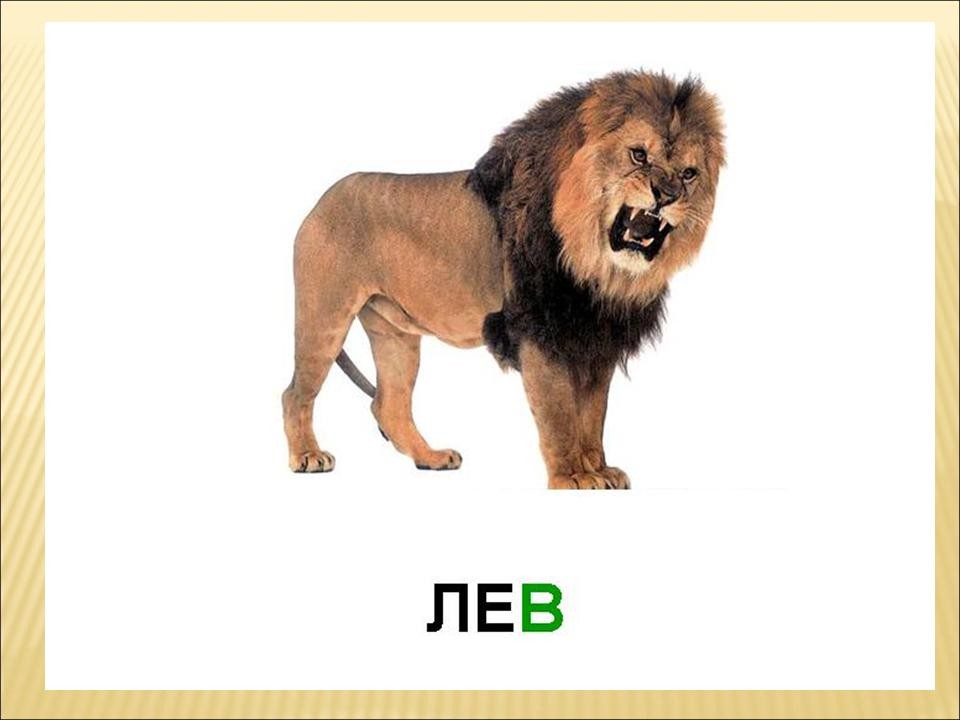 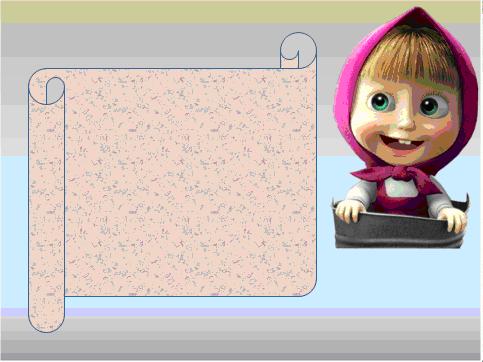 Попробуй еще раз
Попробуй еще раз
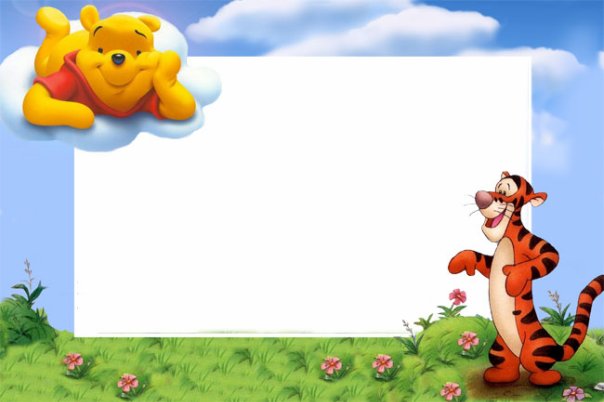 У тебя получится, попробуй еще раз
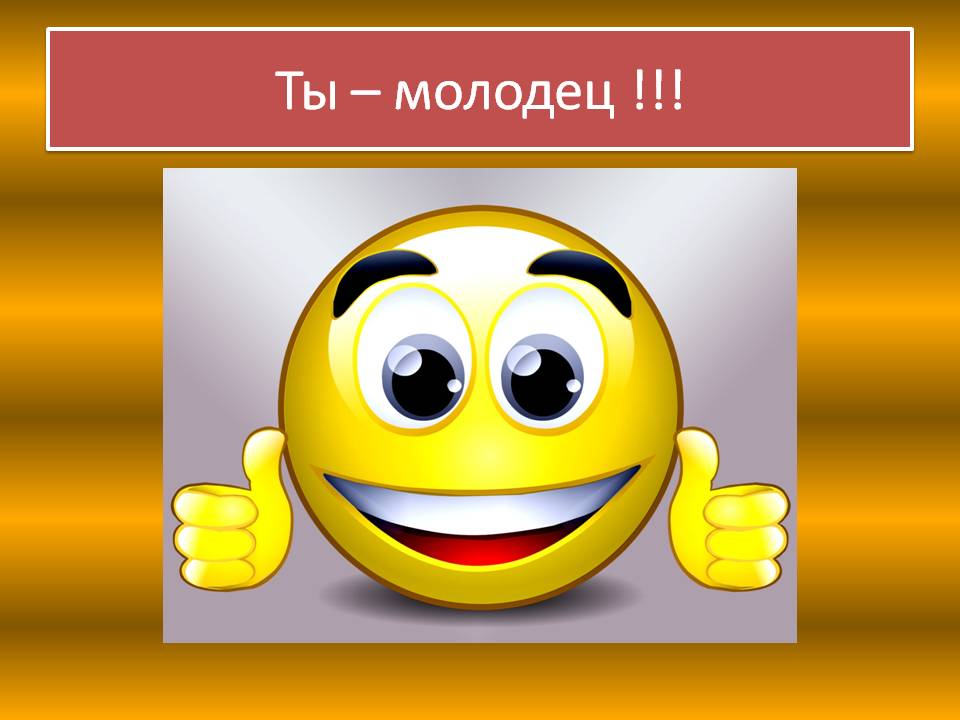 Назови правильный вариант ответа
В жаркой Африке гуляет,
Длинной шеей удивляет,
Сам высокий ,будто шкаф
Желтый, в пятнышках….
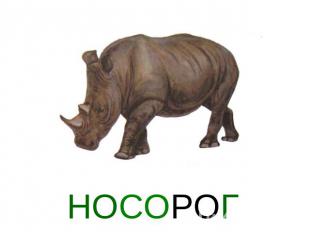 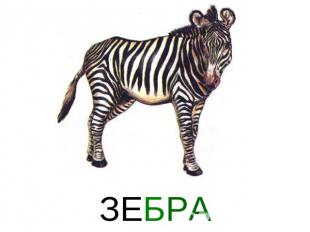 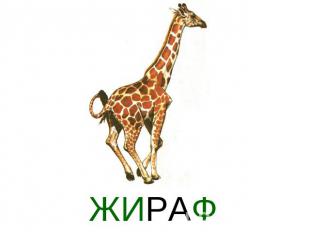 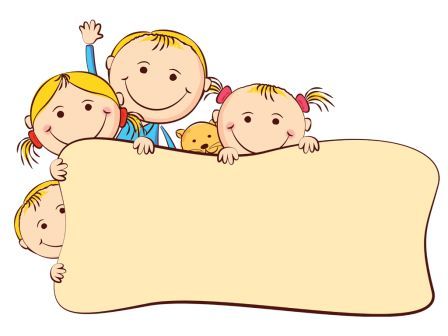 Все получится, 
 попробуй еще раз
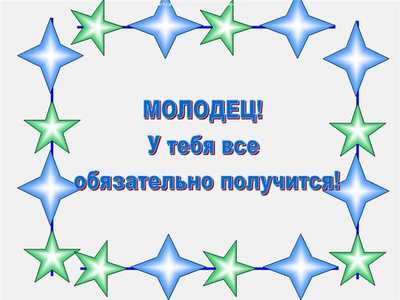 Попробуй еще  раз!!!
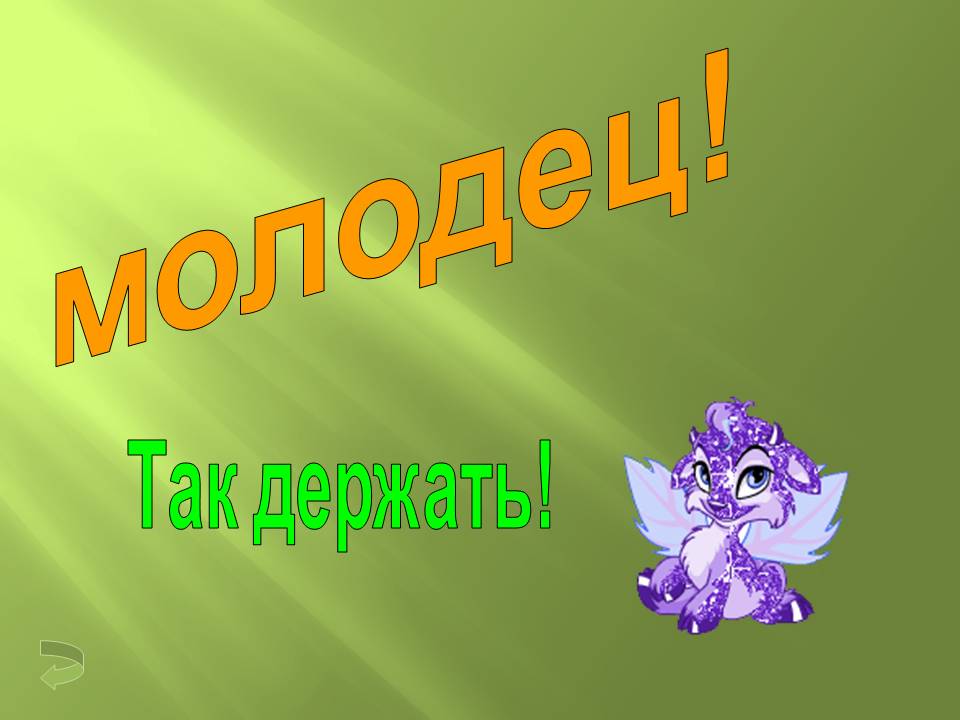 Назови правильный вариант ответа
- Посмотрите! Конь в матроске!В чёрно-белую полоску!- Нет, я вовсе не лошадка!- А о ком тогда загадка?
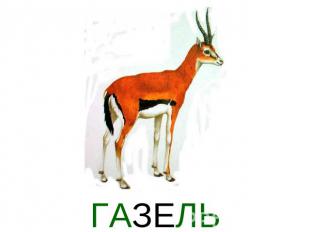 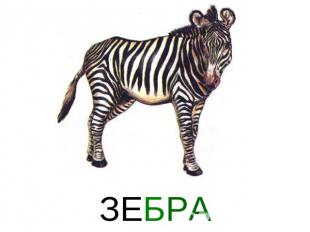 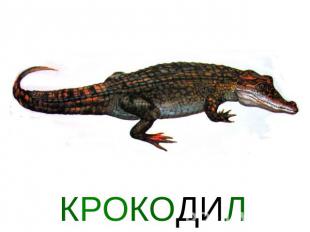 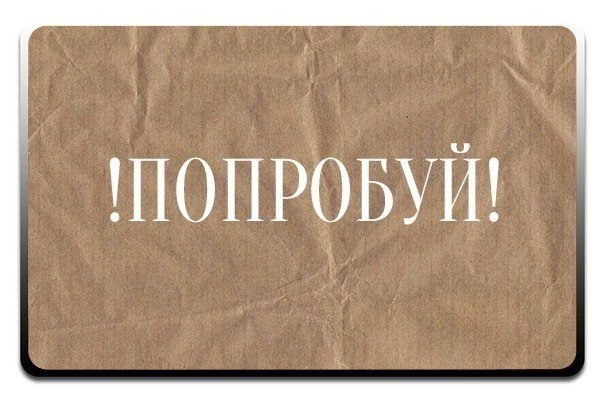 еще раз
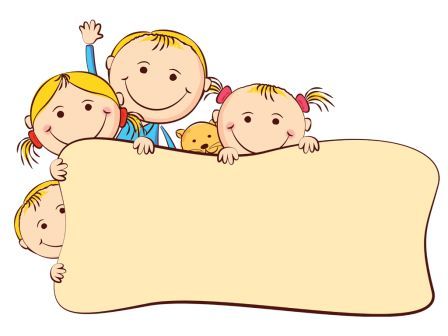 Попробуй еще раз
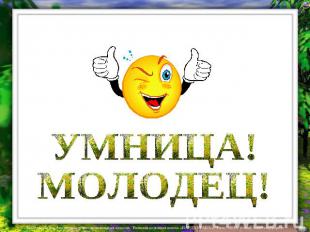